Calculating the Cost of a Destination Vacation
Vacation
Free from daily obligations
Rest and relaxation
Time to travel
Decisions to be made:
Destination
Travel mode
Cost
Destination
Amusement
Recreation
Entertainment
Attractions
Spectator sports 
Participatory sports 
Resort
Amusement
Theme Parks
Water Parks
Zoos
Recreation
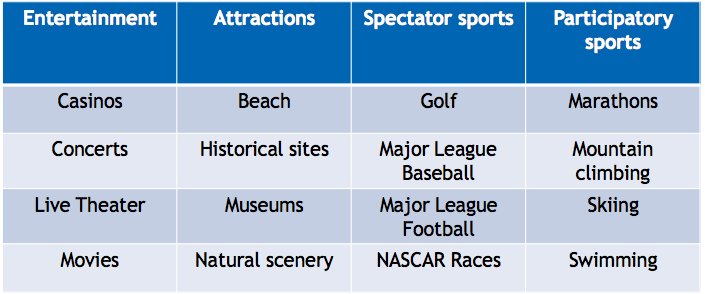 What else can you add to the lists?
Resort
All inclusive
Entertainment
Lodging
Meals
Recreational activities
Shopping
Sports
May never have to leave premises
Travel Modes
Airline
Cruise line
Rail
Airline
Provide air  transport services  for traveling  passengers
Categorized as  intercontinental,  intra-continental,  domestic, regional,  international, or  charter
Cruise
A cruise ship or  cruise liner is a  passenger ship used  for pleasure  voyages
The voyage itself  and the ship’s  amenities are a  part of the  experience
Example: My Disney Cruise
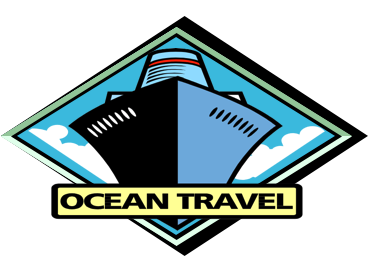 Rail
Railways were the first form of mass transportation.
By the 1930’s rail travel had become faster and more
comfortable
Amtrak was founded in 1971
Efficient, economical, high speed trains provide an  alternative to air travel
Example: Amtrak
Other Travel Modes
Bus
Rental Car
Recreation Vehicle
Let’s plan a vacation!
References/Resources
Images:
Microsoft Office Clip Art: Used with permission from Microsoft.  
Textbook:
Reynolds, Johnny Sue. (2010) Hospitality Services. Tinley-Park, Illinois: The  Goodheart-Wilcox Company, Inc.
YouTube™:
My Disney Cruise
Explore a Disney Cruise through the eyes and imagination of one of its biggest  (little) fans.
http://www.youtube.com/watch?v=ZhLBKFMM9Tg&feature=share&list=PL304E723B  FBDEF2E0
National Train Day 2013
The sixth annual National Train Day to show that trains matter to you, your town,  and your community.
http://youtu.be/O9YOZRMecWE